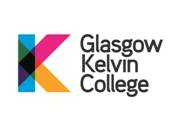 Nutrition, Health and Wellbeing

Vitamins
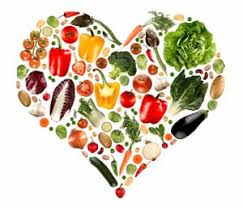 Aims and Objectives
LO1- Identify the key elements of nutrition in relation to a healthy, balanced diet.
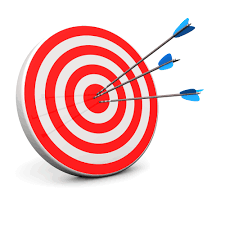 Vitamins
Vitamins are organic compounds which are essential for normal growth and nutrition and are required in small quantities in the diet because they cannot be synthesized by the body.

There are currently 13 recognised Vitamins
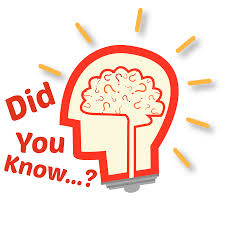 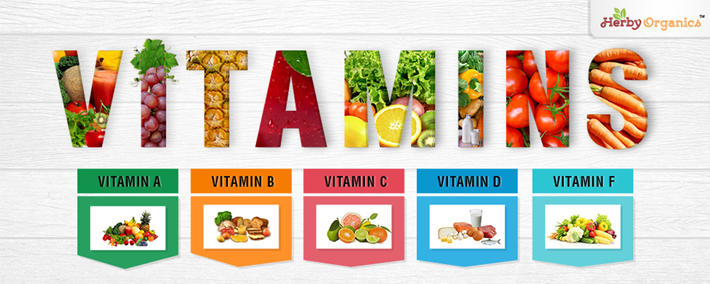 Vitamins
Vit A is needed for Vision
B1 and B2 helps release energy
B3 needed for cell growth
B5 produces energy and hormones
B6 essential for formation of red blood cells
B7 needed to metabolize proteins, carbs & fat.
B9 essential for making DNA and RNA
B12 helps nervous system
Vit C – collagen production, wound healing and bone formation.
Vit D essential for bone growth and development
Vit E protects against inflammation and disease
Vit K necessary for blood clotting
Medical News Today, 2020.
Red Meat
Cheese
Milk
Vitamins
Fish
Fruit
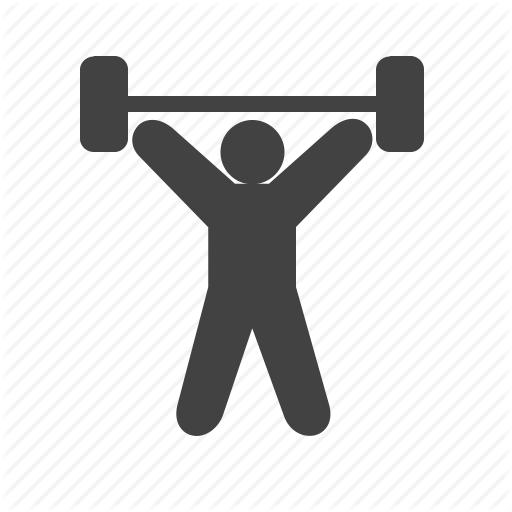 Physical Effects
Deficiency

Weak Teeth

Poor Bones

Muscle Pain or Weakness
Excess

Feeling Sick and being Sick

Weight Loss

Osteoporosis
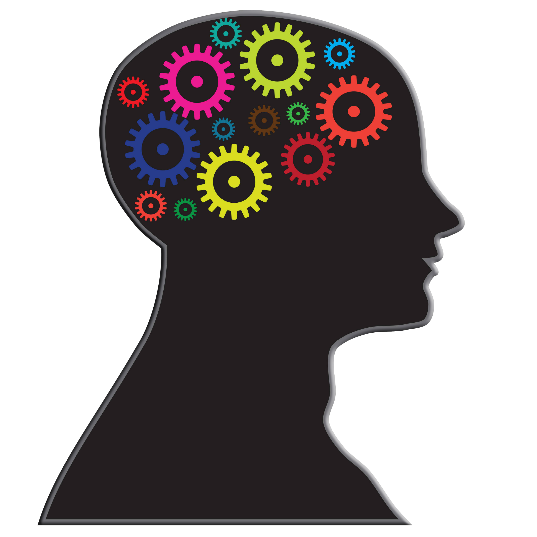 PsychologicalEffects
Excess

Increase in Sanity
Deficiency

Depression

Seasonal Affective disorder

Reduced Self Esteem
Emotional Effects
Excess

Worry 

Frustration
Deficiency

Worry

Lack of Confidence

Discomfort
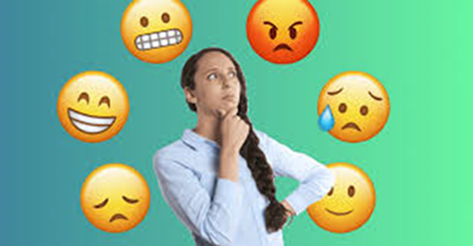 Any questions?